Федеральное государственное бюджетное образовательное учреждение высшего образования "Красноярский государственный медицинский университет имени профессора В.Ф. Войно-Ясенецкого" Министерства здравоохранения Российской Федерации Кафедра лучевой диагностики ИПО
Дифференциальная диагностика опухолей костей. Часть 1
Bone tumors - Differential diagnosis
Henk Jan van der Woude and Robin Smithuis
Radiology department of the Onze Lieve Vrouwe Gasthuis, Amsterdam and the Alrijne hospital in Leiderdorp, the Netherlands
https://radiologyassistant.nl/musculoskeletal/bone-tumors/differential-diagnosis
Выполнил: врач-ординатор 2-го года кафедры лучевой диагностики ИПО
Юлмухаметов З.Р.
Красноярск 2023
Введение
Опухолевые поражения костей поражают пациентов любого возраста и пола и являются актуальной медико-социальной проблемой
Специалисту лучевой диагностики необходимо использовать систематический подход к дифференциальной диагностике костных опухолей и опухолеподобных поражений для корректной постановки диагноза.
Рентгенография является наиболее подходящим методом диагностики для поиска костных поражений.
КТ и МРТ используют только в отдельных случаях
Дифференциальный диагноз в основном зависит от:
Анализа рентгенограмм
Возрастных изменений
Принцип оценки рентгенограммы
Литическое, хорошо дифференцируемое
Литическое, слабо дифференцируемое 
Склеротическое
Морфология поражения костной ткани
Больше 30 лет
Меньше 30 лет
Возрастные изменения
Трубчатые кости
Тело/дуга позвонков
Диафиз/эпифиз/метафиз
Центрально/экспентрично
Локализация поражения
Солитарные/множественные
Периостальная реакция
Границы опухоли
Деструкция кортикального слоя
Кальцинация костного матрикса
Другие факторы
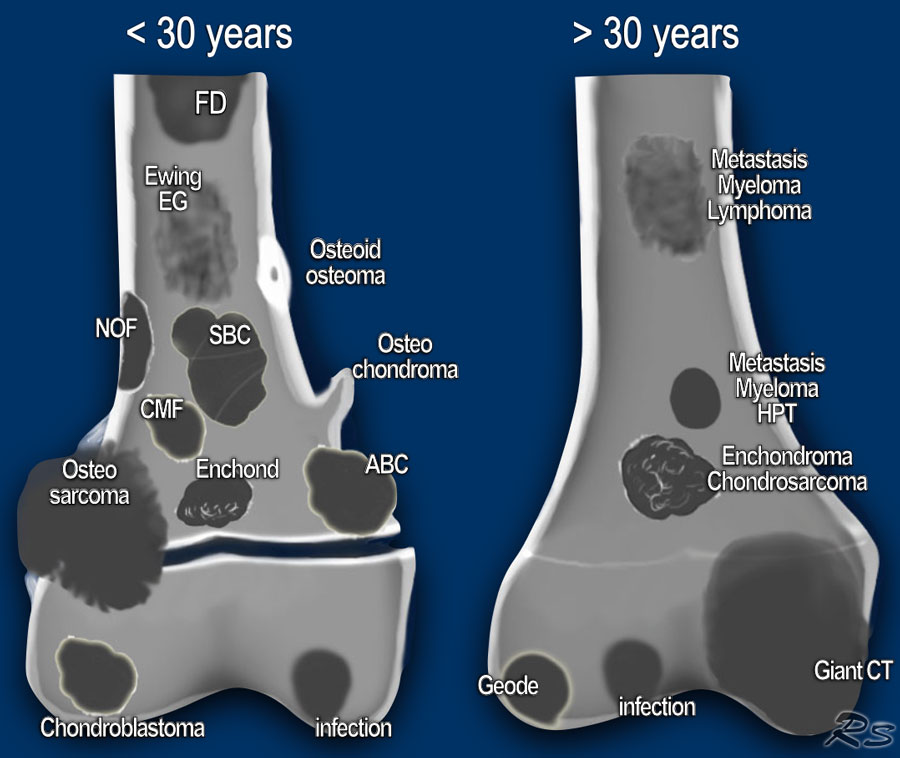 Системный подход
Порядок поиска опухоли кости:
Морфология поражений костной ткани:
Литические, хорошо дифференцируемые
Литические, слабо дифференцируемые 
Склеротические
Возрастные изменения
Костные поражения литического и склеротического характера
[Speaker Notes: ABC = Aneurysmal bone cyst • Аневризматическая костная киста
CMF = Chondromyxoid fibroma • хондромиксоидная фиброма
EG = Eosinophilic Granuloma • эозинофильная гранулема
GCT = Giant cell tumour • гигантоклеточная опухоль
FD = Fibrous dysplasia • фиброзная дисплазия
HPT = Hyperparathyroidism with Brown tumor • Гиперпаратиреоз. Опухоль Брауна
NOF = Non Ossifying Fibroma • неоссифицирующая фиброма
SBC = Simple Bone Cyst • простая костная киста]
Литические, хорошо дифференцируемые костные поражения
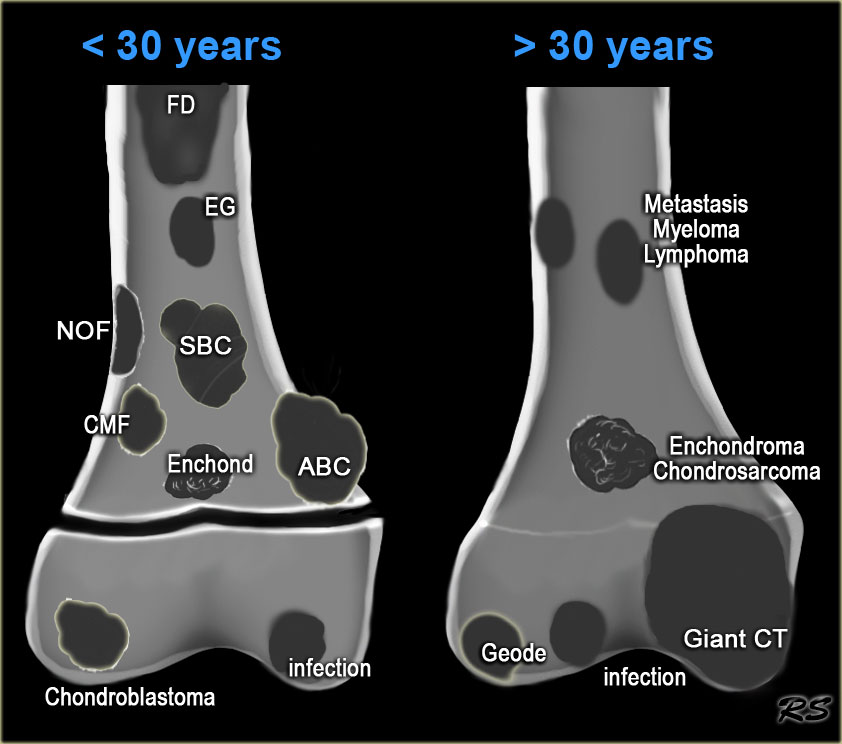 субхондральная киста (геод)
[Speaker Notes: ABC = Aneurysmal bone cyst • Аневризматическая костная киста
CMF = Chondromyxoid fibroma • хондромиксоидная фиброма
EG = Eosinophilic Granuloma • эозинофильная гранулема
GCT = Giant cell tumour • гигантоклеточная опухоль
FD = Fibrous dysplasia • фиброзная дисплазия
HPT = Hyperparathyroidism with Brown tumor • Гиперпаратиреоз. Опухоль Брауна
NOF = Non Ossifying Fibroma • неоссифицирующая фиброма
SBC = Simple Bone Cyst • простая костная киста]
Литические, слабо дифференцируемые костные поражения
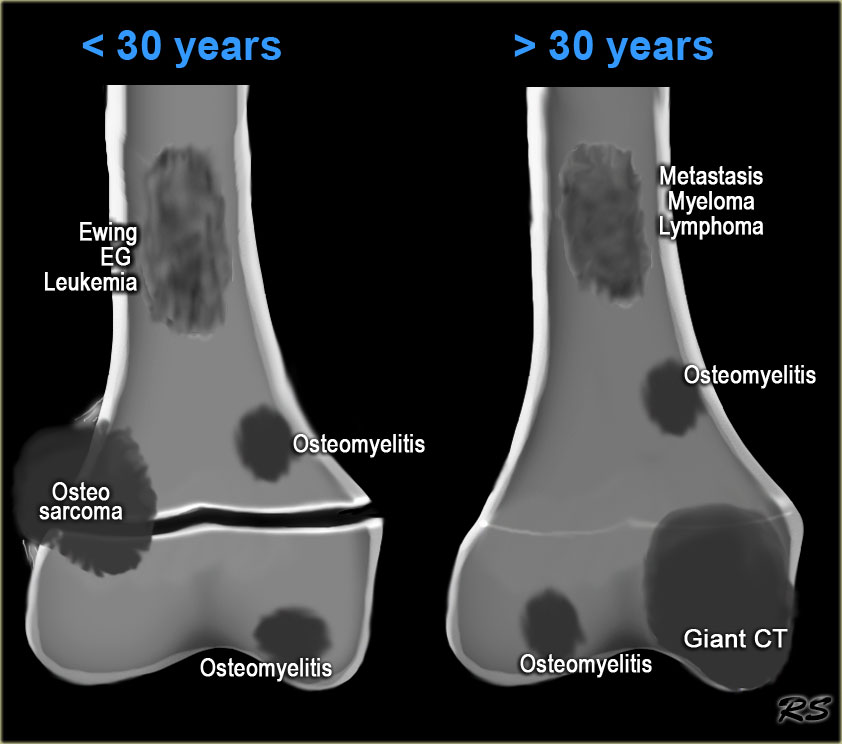 [Speaker Notes: ABC = Aneurysmal bone cyst • Аневризматическая костная киста
CMF = Chondromyxoid fibroma • хондромиксоидная фиброма
EG = Eosinophilic Granuloma • эозинофильная гранулема
GCT = Giant cell tumour • гигантоклеточная опухоль
FD = Fibrous dysplasia • фиброзная дисплазия
HPT = Hyperparathyroidism with Brown tumor • Гиперпаратиреоз. Опухоль Брауна
NOF = Non Ossifying Fibroma • неоссифицирующая фиброма
SBC = Simple Bone Cyst • простая костная киста]
Склеротические костные поражения
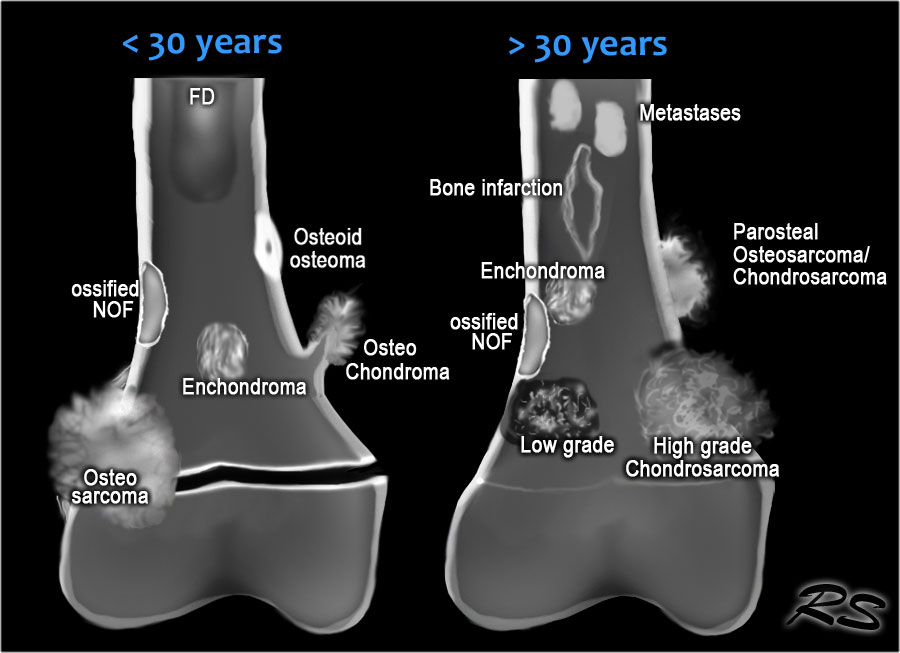 [Speaker Notes: ABC = Aneurysmal bone cyst • Аневризматическая костная киста
CMF = Chondromyxoid fibroma • хондромиксоидная фиброма
EG = Eosinophilic Granuloma • эозинофильная гранулема
GCT = Giant cell tumour • гигантоклеточная опухоль
FD = Fibrous dysplasia • фиброзная дисплазия
HPT = Hyperparathyroidism with Brown tumor • Гиперпаратиреоз. Опухоль Брауна
NOF = Non Ossifying Fibroma • неоссифицирующая фиброма
SBC = Simple Bone Cyst • простая костная киста
Высокая, низкая степень злокачественности
Периостальная остеосаркома – parosteal osteosrcoma]
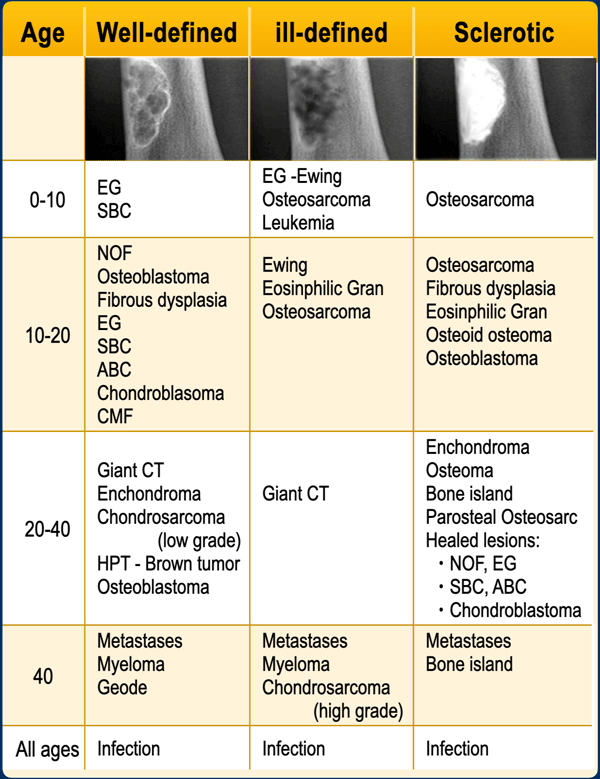 Роль возраста пациента в оценке рентгенограммы
От 30 лет: метастазы и миелома включаются в дифф. диагноз
От 20 лет: эозинофильная гранулема и заболевания воспалительного характера включаются в дифф. диагноз
Поражения костей воспалительного характера: 
имитируют опухоли
наблюдаются в любой возрастной группе, 
характеризуются и литическими, и склеротическими типами поражения
Классификация костных поражений по возрасту и типу поражения
Зона перехода между опухолью и здоровой костной тканью
Оценивается для: разграничения остеолитических образований на слабо и четко отграниченные.
Зона перехода является надежным индикатором в разграничении доброкачественных и злокачественных образований.
Зона перехода оценивается только для остеолитических образований так как у склеротических образований переходная зона как правило узкая
Узкая зона перехода между опухолью и здоровой костной тканью
Характеризуется: четкими и резкими границами, медленным ростом образования.
Склеротические контуры характерны для низкой биологической активности.
От 30 лет дифф диагностика: метастазы и множественная миелома.
Метастазы в кости до 40 лет встречаются крайне редко (только при наличии известной первичной опухоли)
Доброкачественные опухоли кости. Прицельные рентгенограммы костей верхних и нижних конечностей
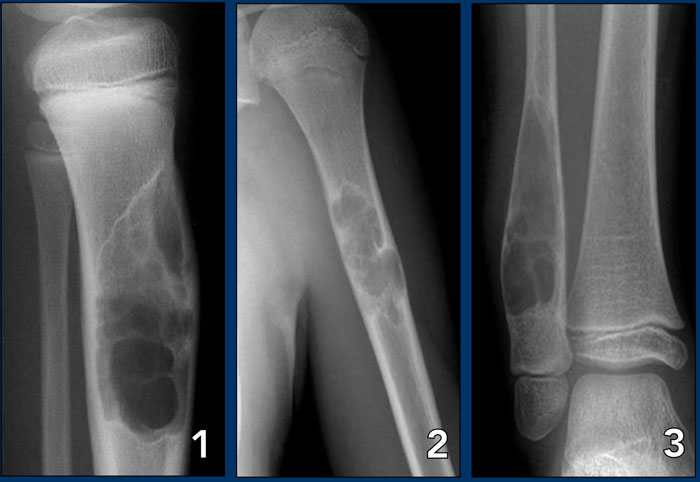 Четкие и резкие границы поражений → Медленный рост опухоли
Неоссифицирующая фиброма большеберцовой кости
Солитарная костная киста плечевой кости
Аневризматическая костная киста малоберцовой кости
Широкая зона перехода между опухолью и здоровой костной тканью
Нечеткие границы и широкая зона перехода указывают на агрессивный рост и являются характерной чертой злокачественных опухолей костей.
Дифф диагностика: эозинофильная гранулема и воспалительные заболевания (имитируют злокачественную опухоль кости из-за их агрессивного биологического поведения)
Злокачественные опухоли кости. Прицельные рентгенограммы костей верхних и нижних конечностей
Нечёткие границы + широкая зона перехода → Злокачественное новообразование (либо имитирующее злокачественность)
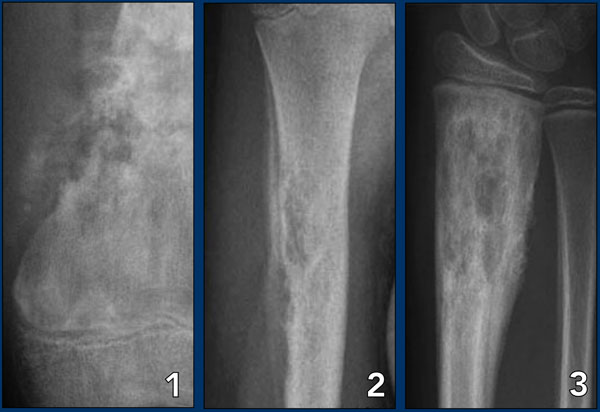 Остеосаркома бедренной кости
Остеомиелит плечевой кости
Эозинофильная гранулема лучевой кости
Периостальная реакция
Периостит - реакция надкостницы, в результате которой в ответ на  поражении самой кости или окружающих её мягких тканей формируется однородный и гомогенный слой новообразованной костной ткани прилежащей к надкостнице.
Наличие периостальной реакции исключает из дифф. диагностики: фиброзную дисплазию, энхондрому, неоссифицирующую фиброму, простую костную кисту
Типы периостальной реакции
Агрессивный тип при злокачественных опухолях, а также при доброкачественных поражениях с агрессивным поведением (воспалительные заболевания и эозинофильная гранулема)
Доброкачественный тип при доброкачественных поражениях (однородное мозолистое образование, возникающее в результате хронического раздражения)
Типы периостальной реакции
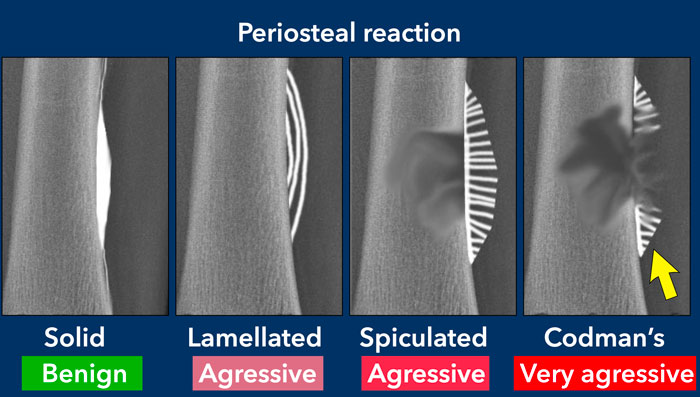 Козырёк Кодмана
Крайне агрессивный тип
Солидный (линейный) периостит
Доброкачественный тип
Спикулообразный (игольчатый)
Агрессивный тип
«Луковичный» (слоистый) периостит
Агрессивный тип
Доброкачественный тип периостальной реакции при остеоидной остеоме. Прицельная рентгенограмма локтевой кости
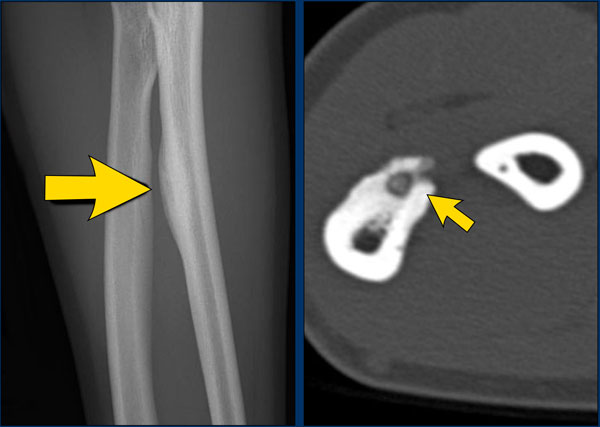 Солидная периостальная реакция.
Нидус - полость 1 см в диаметре
Агрессивный тип периостальной реакции
Агрессивный тип периостальной реакции характеризуется многослойным формированием ткани перпендикулярно кортикальному веществу кости.
При агрессивном течении происходит разрушение кортикального слоя → Отслоенная надкостница не успевая оссифицироваться, образует обызвествленный козырек Кодмана над поверхностью кости
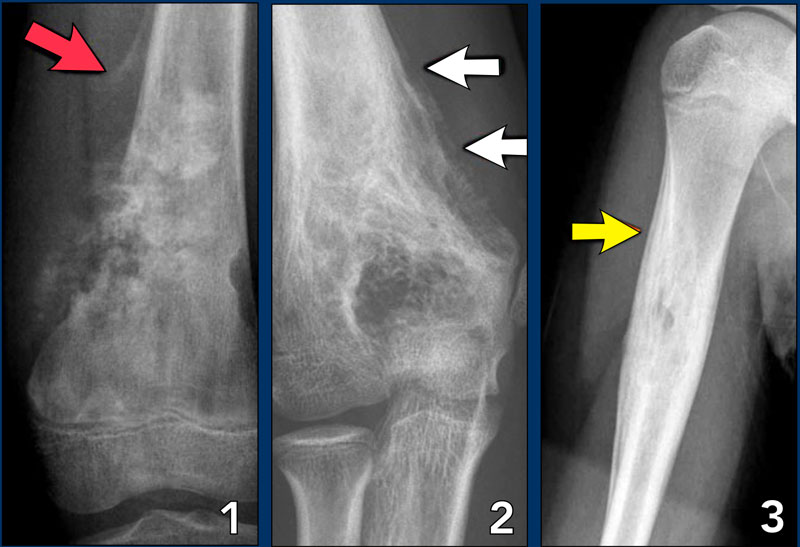 Остеосаркома. Агрессивный тип периостальной реакции. Прицельная рентгенограмма бедренной кости
Козырек Кодмана
Рост ткани перпендикулярно кортикальному веществу кости
Саркома Юинга. Агрессивный тип периостальной реакции. Прицельная рентгенограмма бедренной кости
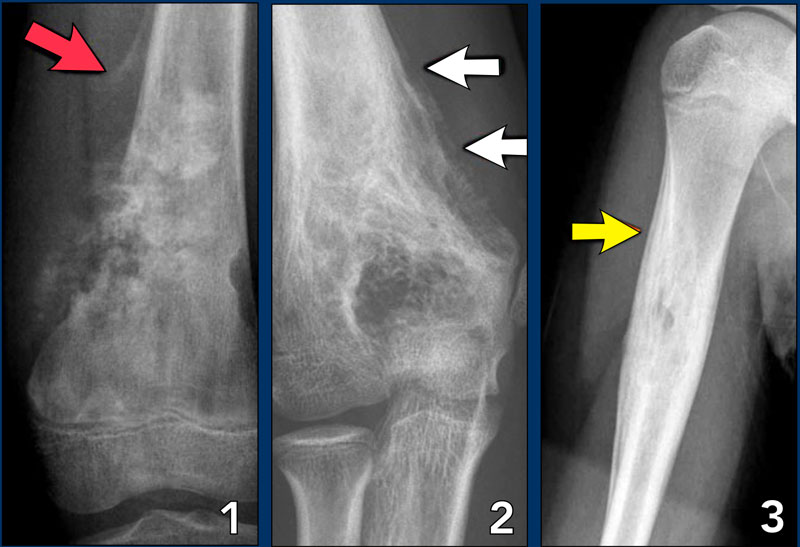 Слоистый тип периостита
​​Прерывистая периостальная реакция
Поражение кости воспалительного характера. Агрессивный тип периостальной реакции. Прицельная рентгенограмма плечевой кости
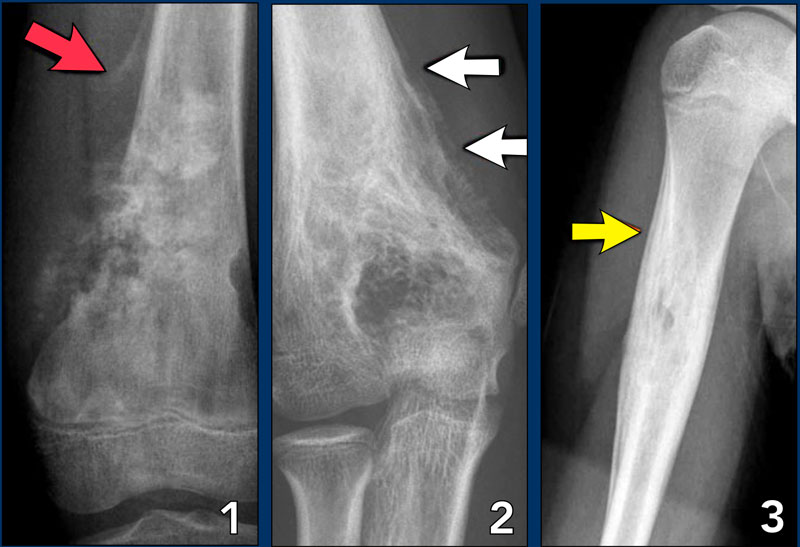 Многослойная периостальная реакция
Периостит не так агрессивен, как в двух предыдущих клинических случаях
Заключение
Врачу необходимо использовать системный подход в диагностике опухолей костей: в первую очередь определить тип поражения и возрастные изменения пациента;
Некоторые опухоли встречаются в любом возрасте, поэтому необходимо также опираться на другие факторы по типу периостальной реакции;
В определении диагноза большую роль играет локализация поражения в кости, поэтому необходимо учитывать сразу все эти факторы в совокупности;
Таким образом, с помощью комплексного подхода врач минимизирует шанс своей ошибки.
Федеральное государственное бюджетное образовательное учреждение высшего образования "Красноярский государственный медицинский университет имени профессора В.Ф. Войно-Ясенецкого" Министерства здравоохранения Российской Федерации Кафедра лучевой диагностики ИПО
Дифференциальная диагностика опухолей костей. Часть 1
Bone tumors - Differential diagnosis
Henk Jan van der Woude and Robin Smithuis
Radiology department of the Onze Lieve Vrouwe Gasthuis, Amsterdam and the Alrijne hospital in Leiderdorp, the Netherlands
https://radiologyassistant.nl/musculoskeletal/bone-tumors/differential-diagnosis
Выполнил: врач-ординатор 2-го года кафедры лучевой диагностики ИПО
Юлмухаметов З.Р.
Красноярск 2023